ICEH Open Education webinar series Using Open Education to support local training and capacity building April 19th 2017 1-1.45pm UCT
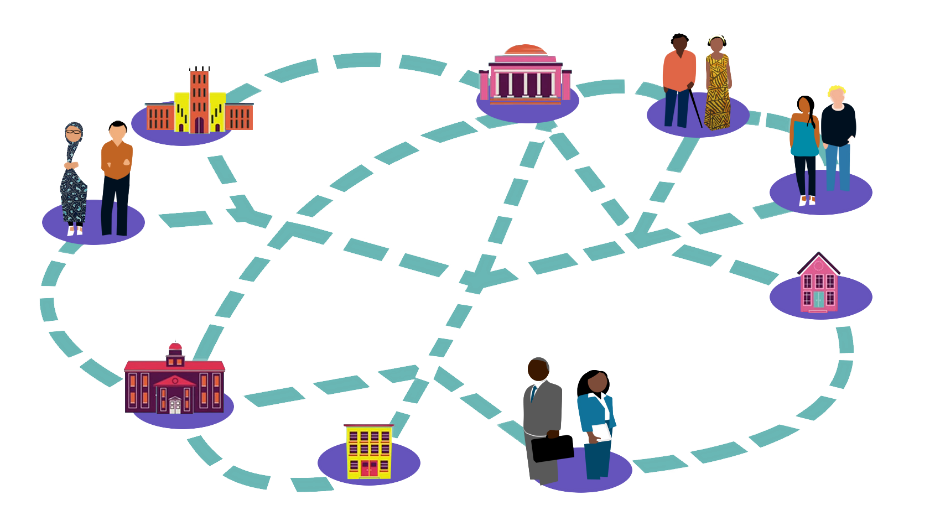 Find out more about the ICEH Open Education programme and webinars
http://iceh.lshtm.ac.uk/oer/
Improving health worldwide
Improving health worldwide
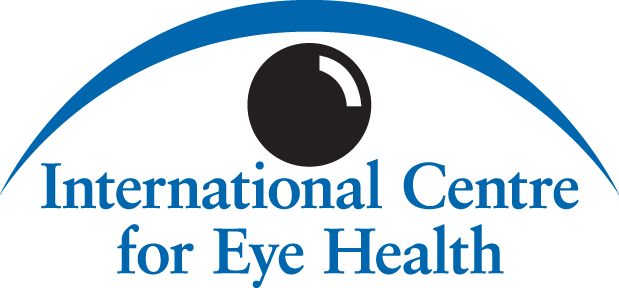 www.lshtm.ac.uk
www.lshtm.ac.uk
Welcome!
Ms Sally Parsley (Host)Technical lead, Open Education Programme, ICEH, LSHTM
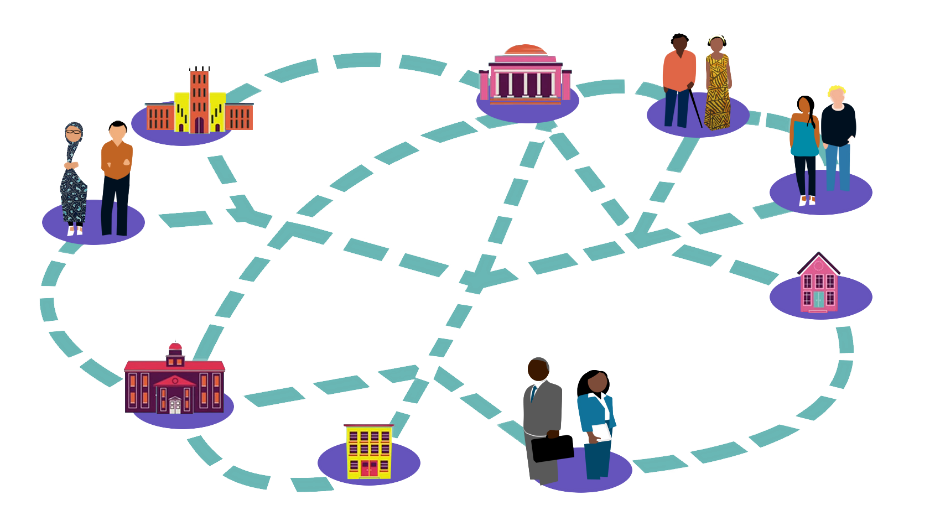 Professor Colin CookMauerberger Chair of Ophthalmology, UCT Head: Division of Ophthalmology, Groote Schuur Hospital and Red Cross Children’s Hospital
Dr Nyawira MwangiPrincipal Lecturer, Kenya Medical Training College/Ministry of Health, KenyaResearch fellow, LSHTM
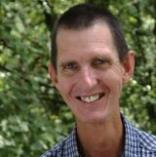 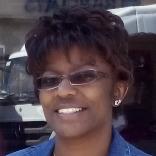 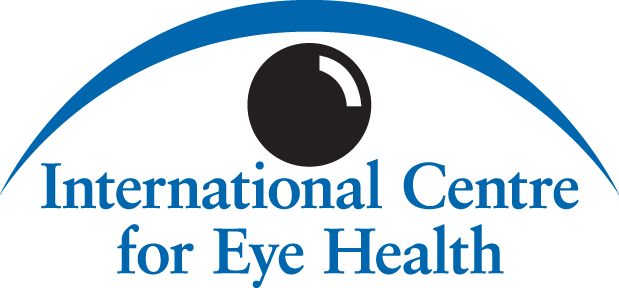 Q&A
Open Education is about reducing barriers to participation in education and learning
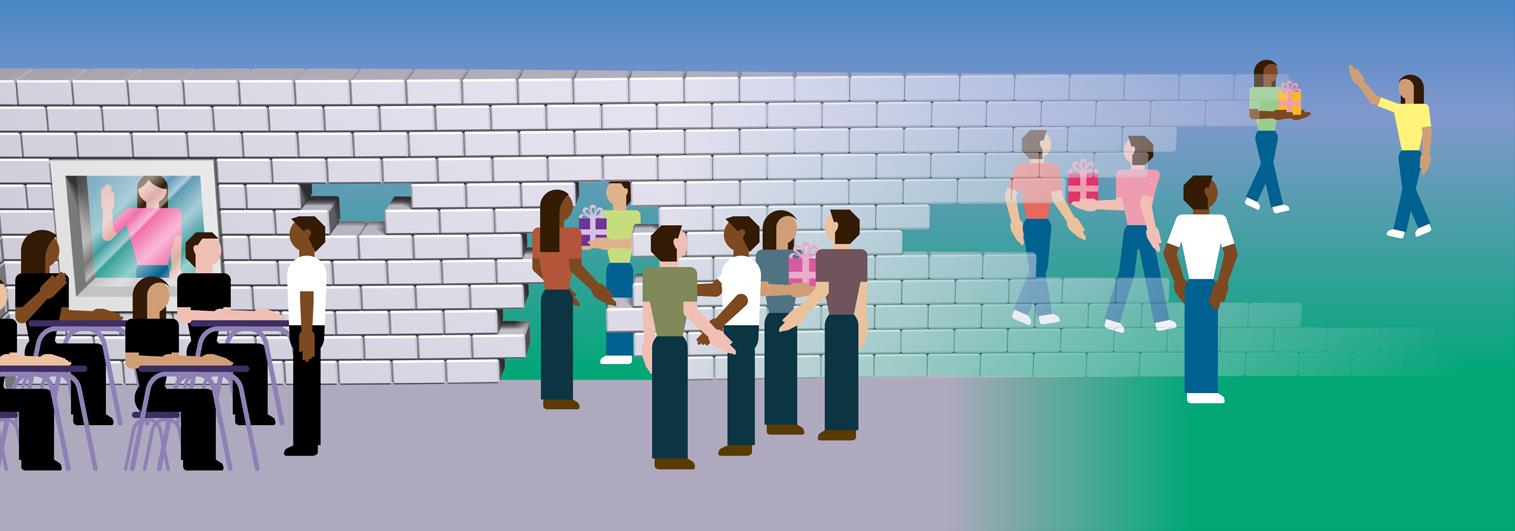 [Speaker Notes: Open Education is about reducing barriers to participation in education and learning.
Open Education bridges the gap between formal and informal learning

Alec Couros  CC BY NC SA https://creativecommons.org/licenses/by-nc-sa/2.0/ https://flic.kr/p/61Wi9g]
http://openpraxis.org/index.php/OpenPraxis/article/view/23/pdf
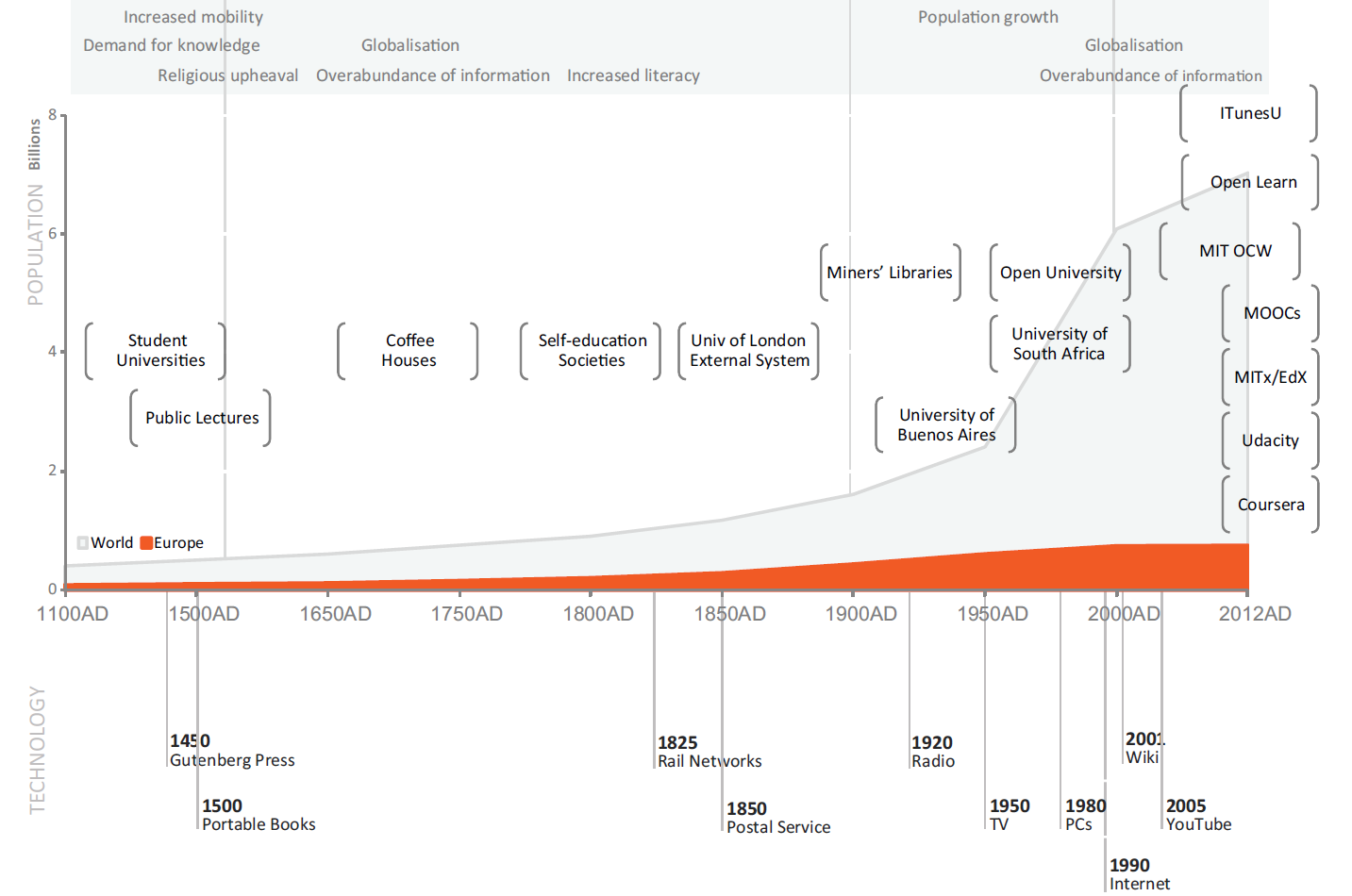 Open Courses  are free to anyone to register and participate in online
‘On the role of openness in education: A historical reconstruction’  (Peter & Diemann, 2013)
[Speaker Notes: ‘On the role of openness in education: A historical reconstruction’ Peter & Diemann (2013) 
http://openpraxis.org/index.php/OpenPraxis/article/view/23/pdf]
ICEH & Open Education Resources (OER)
OER = digital materials with an open copyright license which allows anyone to use, reuse, and redistribute them for free and without asking for permission. 
In 2014 ICEH developed it’s first Open course as an OER “Global Blindness: Planning and managing eye care services”  
Since then, course has been adapted by eye care faculty in Kenya, South Africa and Nigeria for optimal use in local context
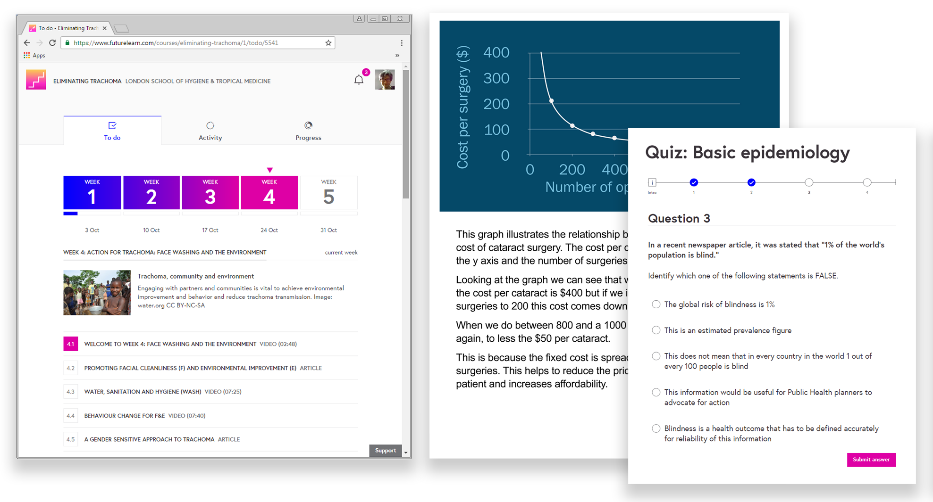 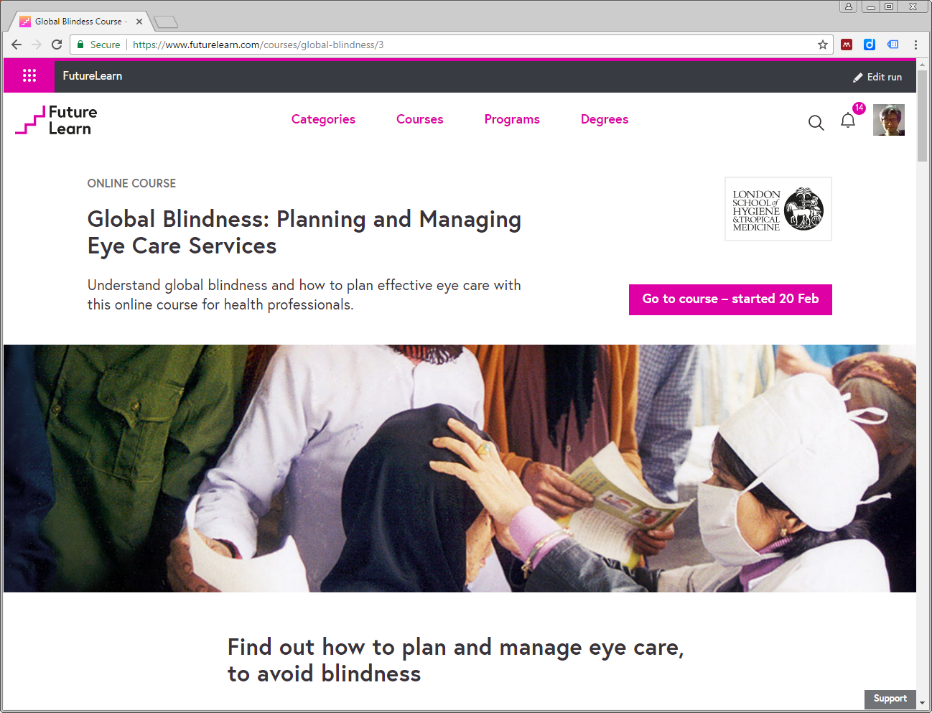 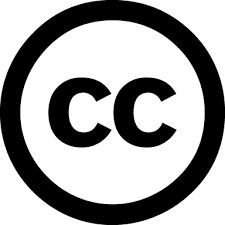 Adapting the Global Blindness course
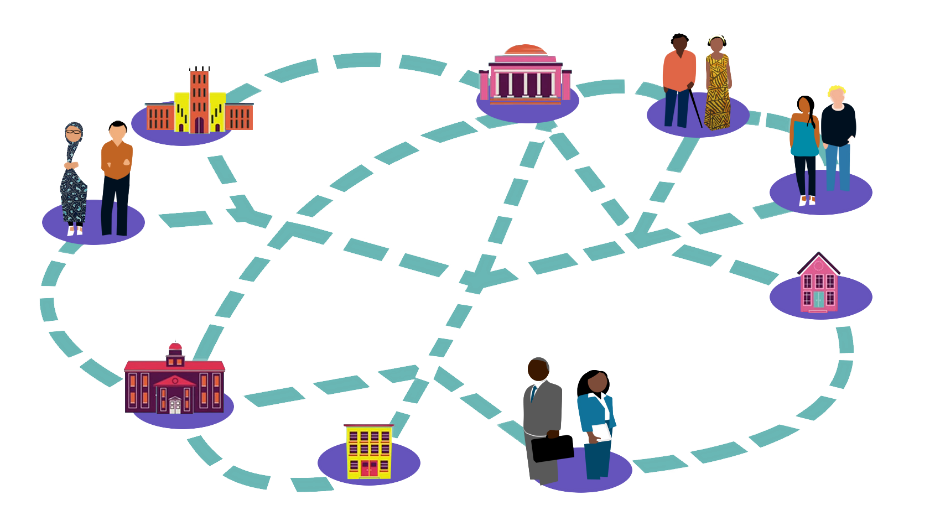 Professor Colin CookMauerberger Chair of Ophthalmology, UCT Head: Division of Ophthalmology, Groote Schuur Hospital and Red Cross Children’s Hospital
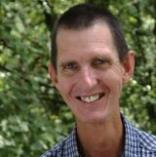 Dr Nyawira MwangiPrincipal Lecturer, Kenya Medical Training College/Ministry of Health, KenyaResearch fellow, LSHTM
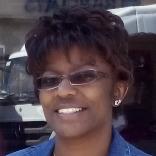 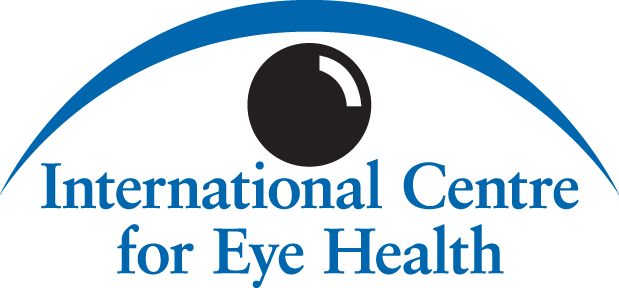 Adapting the Global Blindness course: Kenya experiences
Dr Nyawira MwangiPrincipal Lecturer, Kenya Medical Training College/Ministry of Health, KenyaResearch fellow, LSHTM
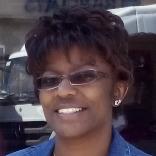 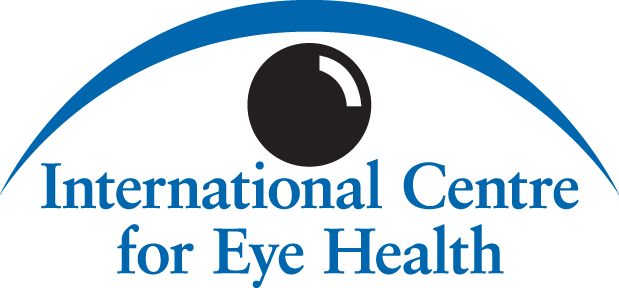 Adapting the Global Blindness course: South Africa experiences
Professor Colin CookMauerberger Chair of Ophthalmology, UCT Head: Division of Ophthalmology, Groote Schuur Hospital and Red Cross Children’s Hospital
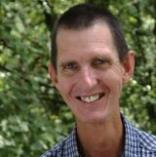 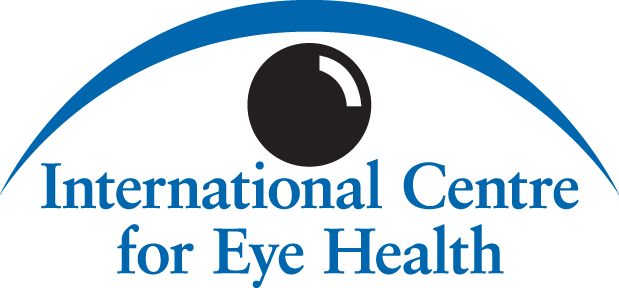 Q&A
Ms Sally Parsley (Host)Technical lead, Open Education Programme, ICEH, LSHTM
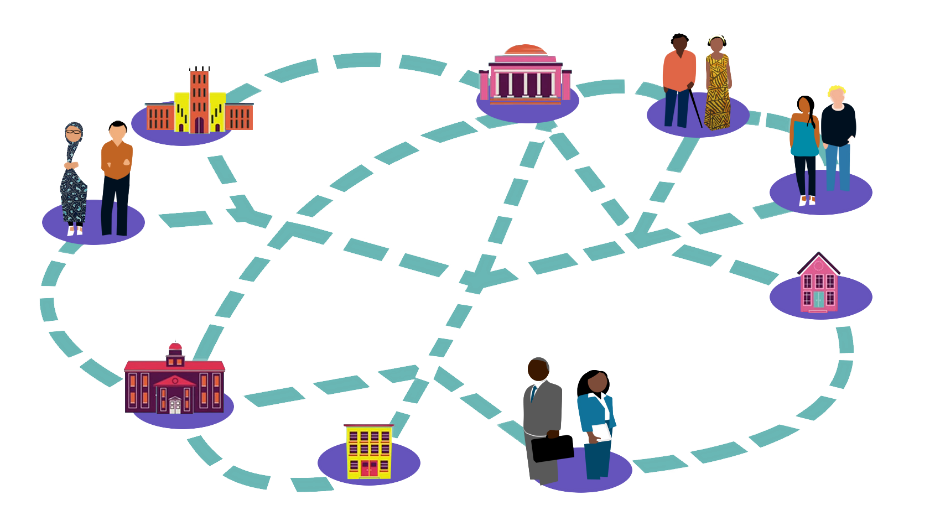 Professor Colin CookMauerberger Chair of Ophthalmology, UCT Head: Division of Ophthalmology, Groote Schuur Hospital and Red Cross Children’s Hospital
Dr Nyawira MwangiPrincipal Lecturer Kenya Medical Training College/Ministry of Health, KenyaResearch fellow, LSHTM
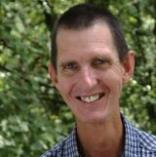 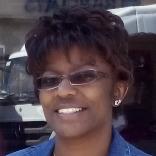 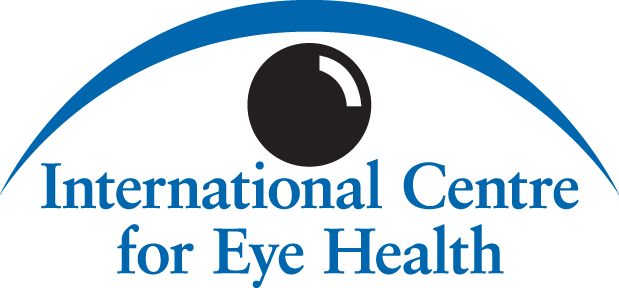 Thanks to our funders
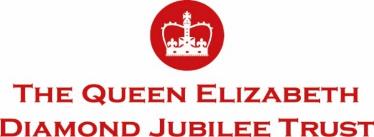 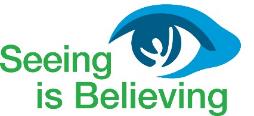 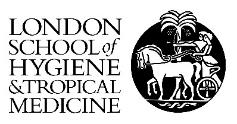 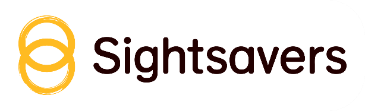 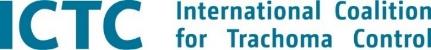 Join us next time
Creating and sharing your own Open Education Resources 
May 24th 2017 (1-1.45pm UCT)
http://bit.ly/2o2QwJ6
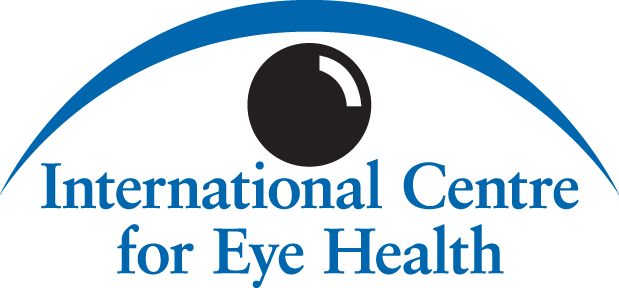 Find out more about the ICEH Open Education programme: http://iceh.lshtm.ac.uk/oer/
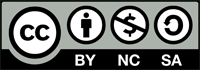 © 2017 International Centre for Eye Health, London School of Hygiene & Tropical Medicine. Unless otherwise stated, content is licensed under the Creative Commons Attribution Non-Commercial Share-Alike 4.0 International License https://creativecommons.org/licenses/by-nc-sa/4.0

We encourage the re-use, adaptation and sharing of this material for teaching and learning. Find more eye care Open Educational Resources at http://iceh.lshtm.ac.uk
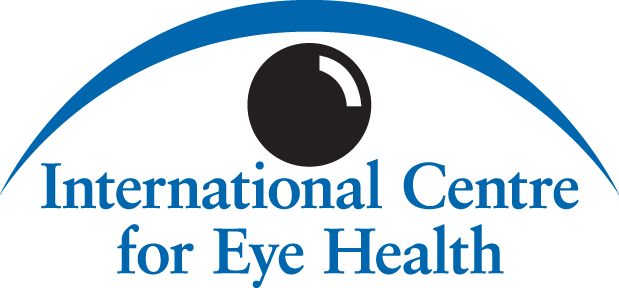